Проект  по математике
Цифра 9
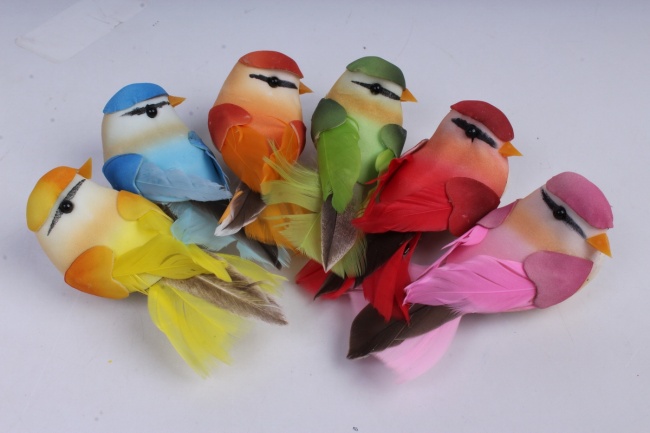 Выполнил:
Ученик 1  класса
МБОУ СОШ №2 г. Москва
Дмитрий Дго
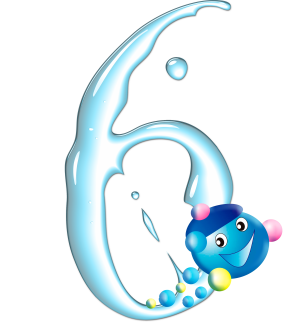 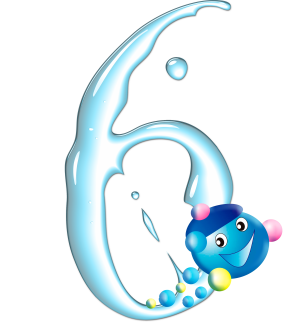 Цифра 9
Стихи
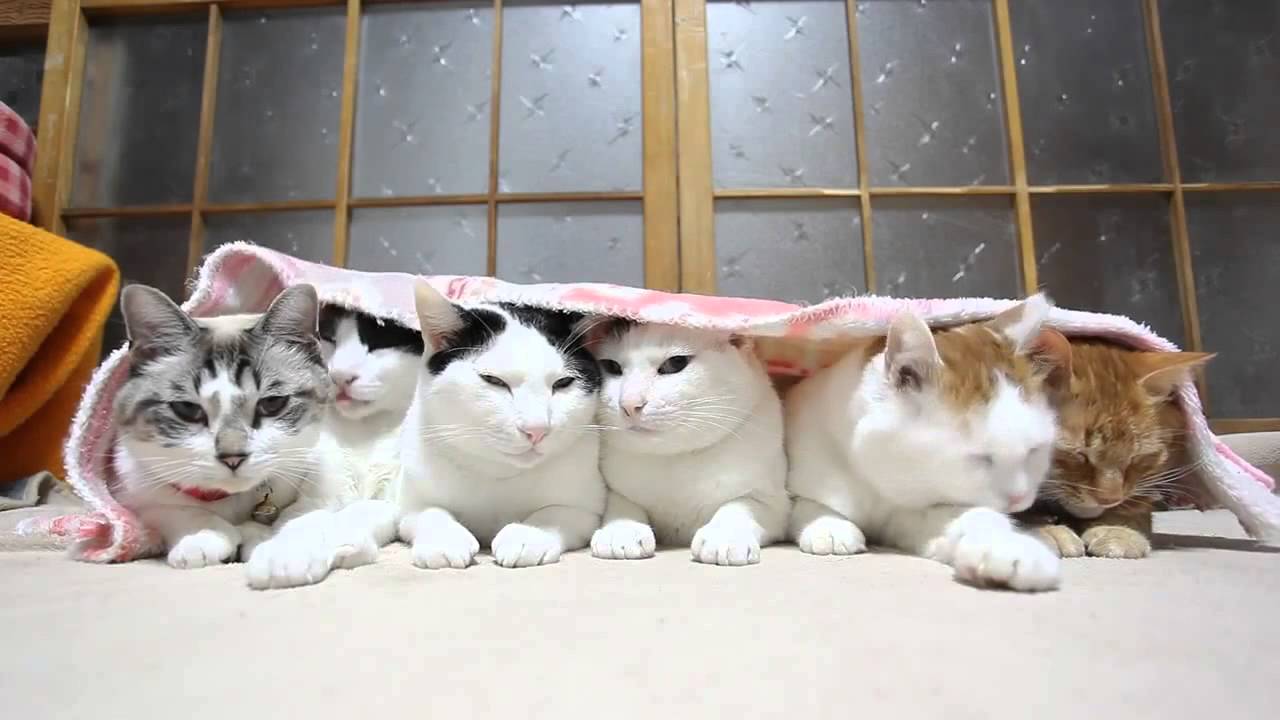 Больше этой цифры — нет!Девять шариков — планетПо физическим законамКружат в космосе бездонномВозле солнечной звездыА на третьейЯ и ты!
Где найдём, друзья, девятки?Что ж они играют в прятки?Я везде искал их, вроде,Но девяток нет в природе.Извините за промашку,Вижу девятиэтажку!
Кот улёгся на карниз,Хвост пушистый свесил вниз.Котик, котик, до чего жНа девятку ты похож!
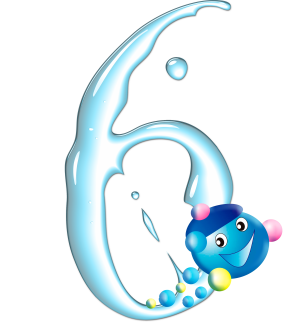 На что похожа
Цифра 9
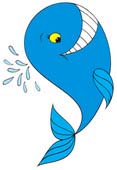 Важный кит перевернулся.Встал на хвостИ в самую большую цифру 9 превратился.
«Шесть» поставим вверх ногами,Цифра «девять» перед нами.
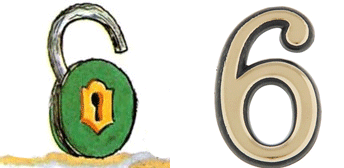 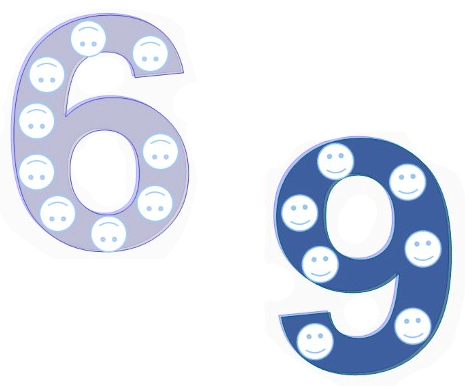 Эта цифра – просто класс!Повернувшись, словно асс,Став шестёркой, как замочек,Закрывает двери ночью.
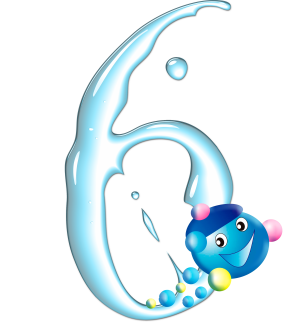 Цифра 9
Загадки
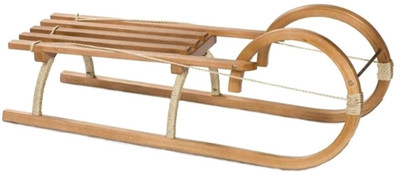 Две девятки и дощечкаНа санях мы мчимся к речке
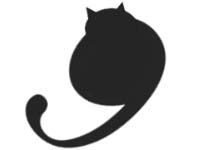 Цифра эта не простая,Как большая запятая.С лягушатами дружна –Головастик ведь она!
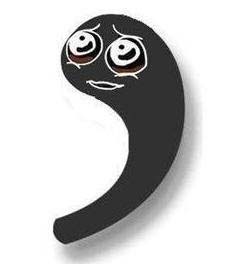 Шёл котёнок через мост,Сел на мост и свесил хвост.«Мяу! Так удобней мне ведь…»Стал котёнок цифрой
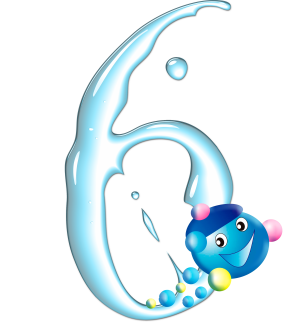 Цифра 9
Пословицы
Девять мышей вместе потянули – крышку с кадушки стянули.

За тридевять земель, в тридевятом царстве.

Девятый вал.

Добрая земля назём раз примет да девять лет помнит.

Квас молодой, да налит девятой водой.

Уступив однажды, девять раз останешься в выигрыше.

Охотника девятая заря кормит.
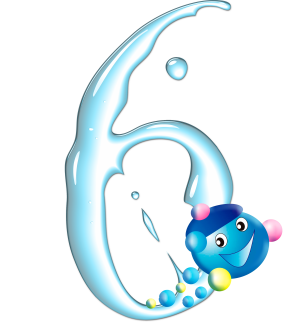 Цифра 9
Где встречается
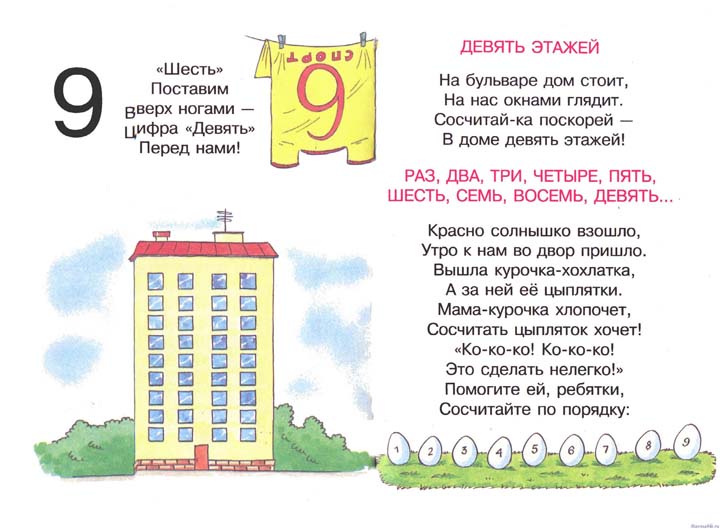 Спасибо за внимание!